Тотальный диктант
как компонент развития филологической культуры общества.

Подведение итогов 2017 года.
[Speaker Notes: Trebuchet MS 48 полужирный]
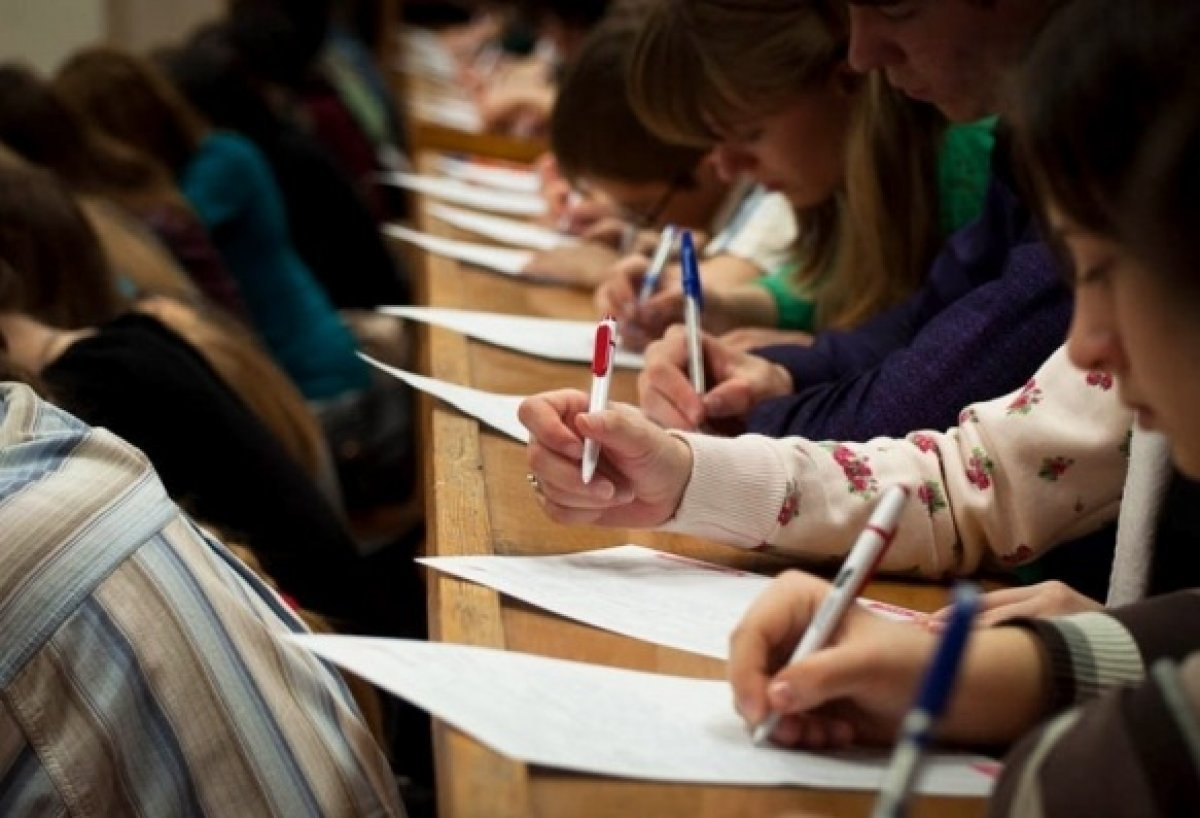 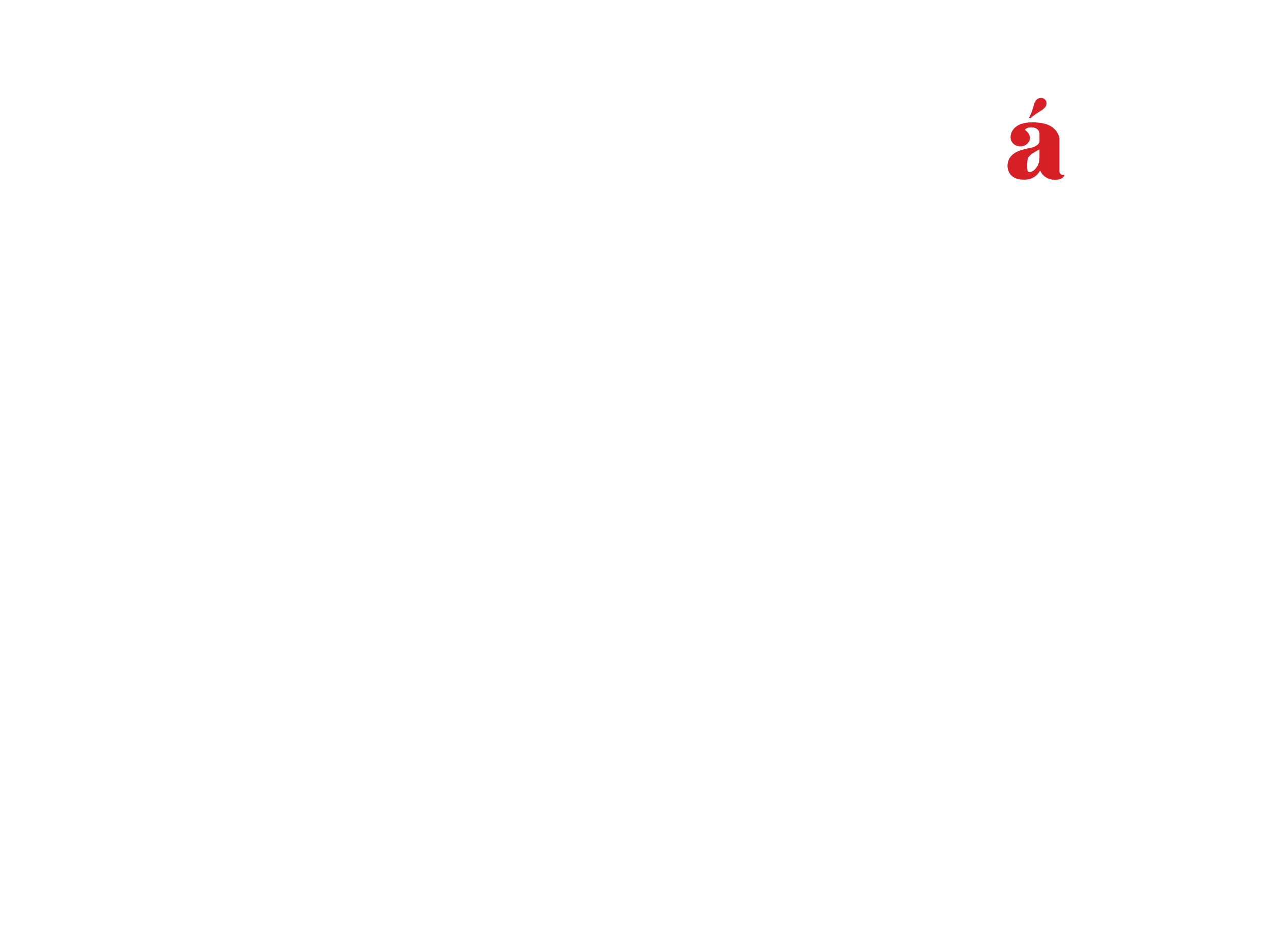 [Speaker Notes: Для темной фотографии]
О проекте
Тотальный диктант – это добровольная бесплатная акция,
в рамках которой раз в год все желающие пишут под диктовку текст современного автора, чтобы проверить свою грамотность.

Организатор – фонд «Тотальный диктант», Новосибирск
[Speaker Notes: Заголовок — Trebuchet MS 24 полужирный #D71F26
Подзаголовок —  Trebuchet MS 18 полужирныйТекст — Trebuchet MS 14]
Команда
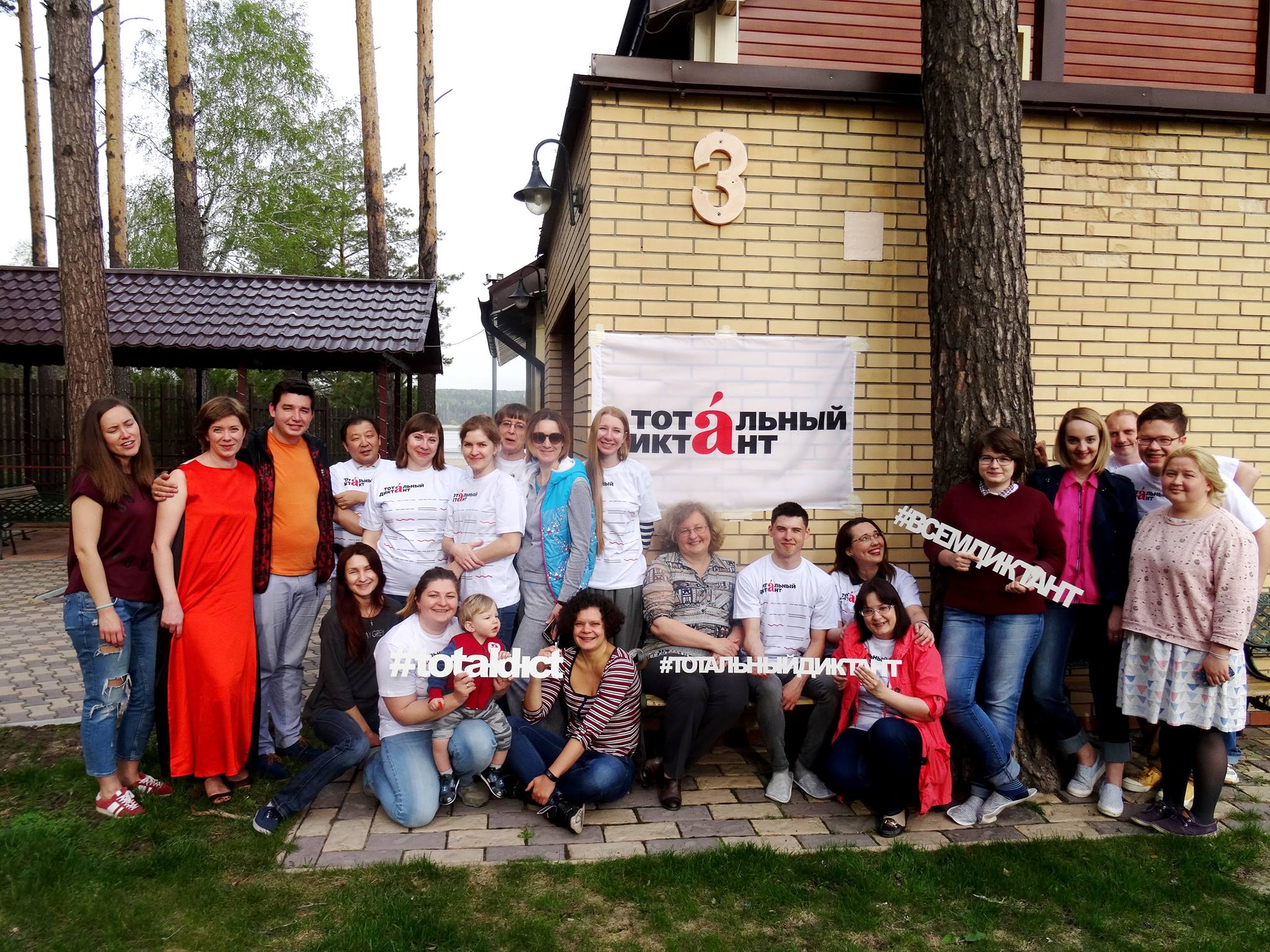 [Speaker Notes: Заголовок — Trebuchet MS 24 полужирный #D71F26
Подзаголовок —  Trebuchet MS 18 полужирныйТекст — Trebuchet MS 14]
Авторы Тотального диктанта
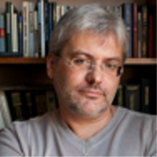 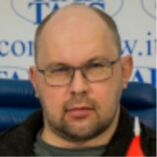 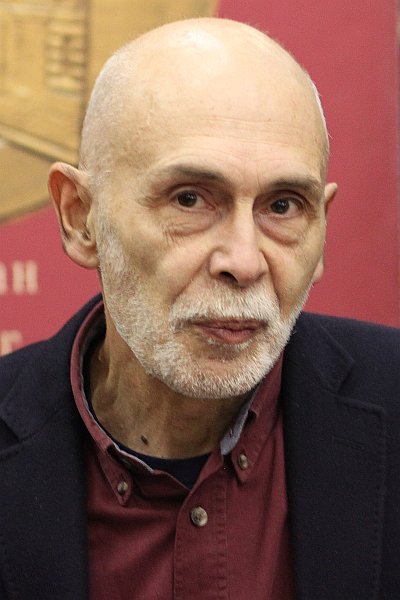 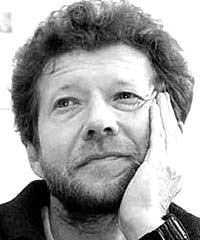 Алексей Иванов
2014
Леонид Юзефович
2017
Андрей Усачев
2016
Евгений Водолазкин
2015
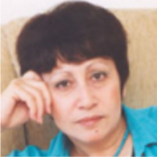 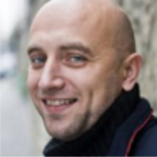 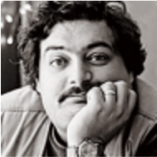 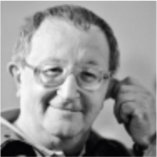 Дина Рубина
2013
Дмитрий Быков
2011
Борис Стругацкий
2010
Захар Прилепин
2012
[Speaker Notes: Заголовок — Trebuchet MS 24 полужирный #D71F26
Имя — Trebuchet MS 10
Год — Trebuchet MS 14]
Площадки
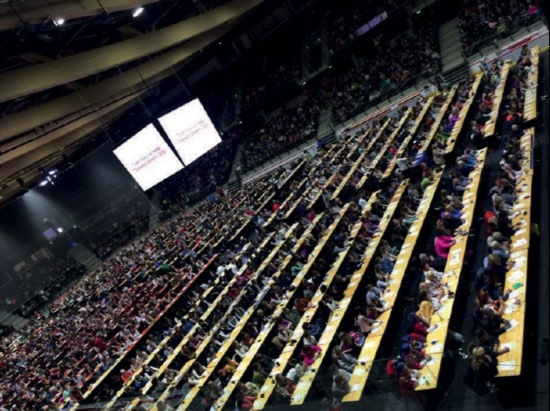 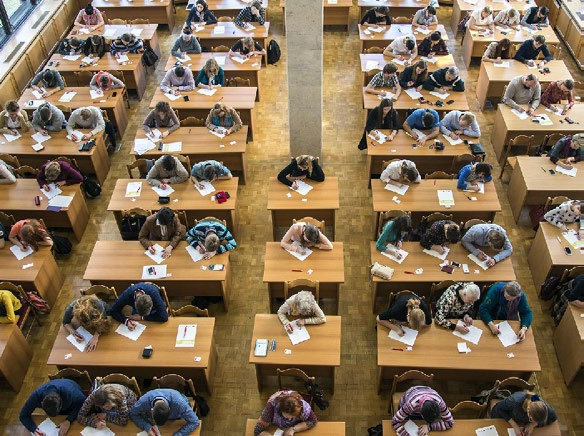 Санкт-Петербург
Таллин
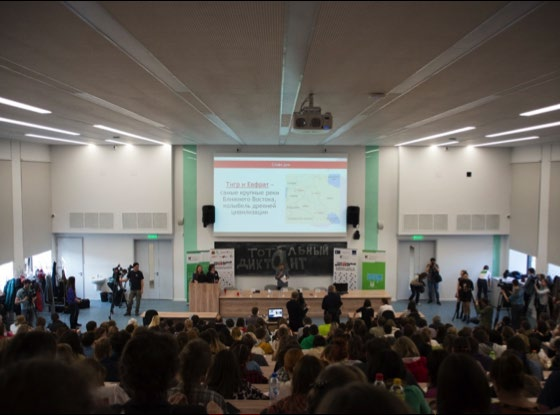 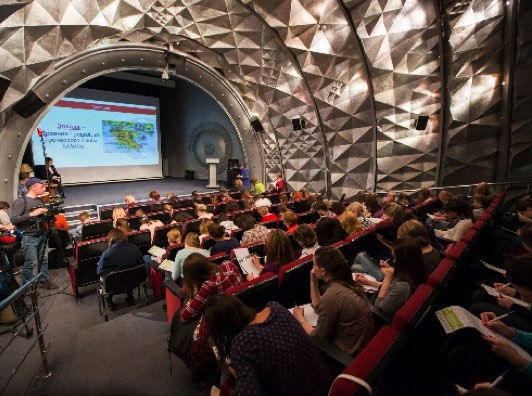 Москва
Новосибирск
[Speaker Notes: Заголовок — Trebuchet MS 24 полужирный #D71F26
Подзаголовок —  Trebuchet MS 18 полужирныйТекст — Trebuchet MS 14]
Спецплощадки
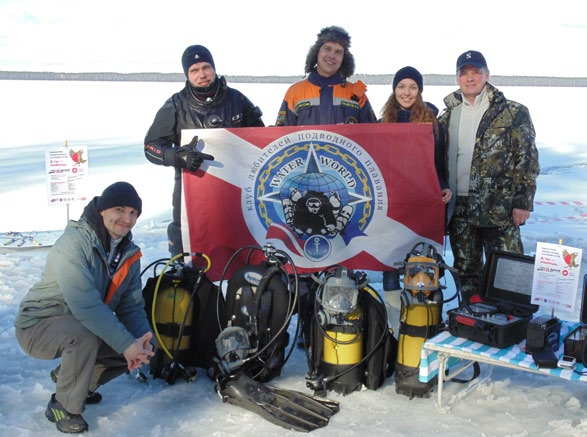 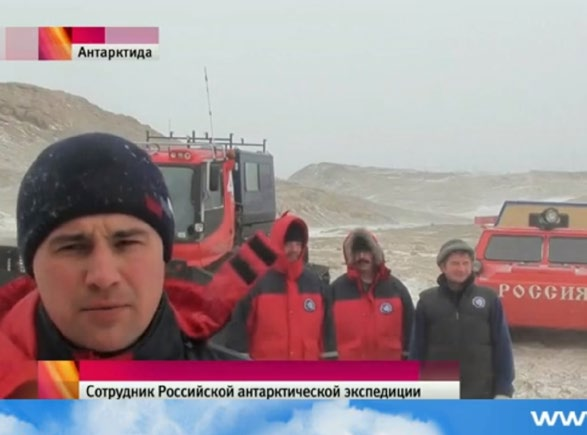 Тотальный диктант в Антарктиде, станция «Прогресс»
Тотальный диктант под водой, Карелия
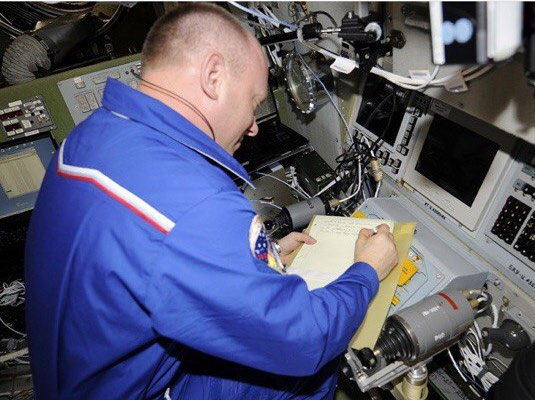 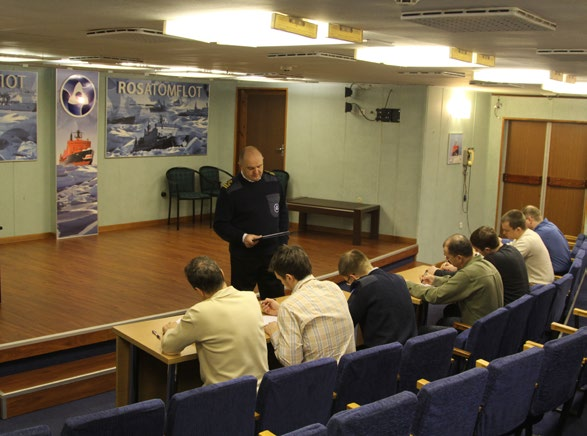 Тотальный диктант на МКС
Тотальный диктант на атомном ледоколе
[Speaker Notes: Заголовок — Trebuchet MS 24 полужирный #D71F26
Подзаголовок —  Trebuchet MS 18 полужирныйТекст — Trebuchet MS 14]
Звездные «диктаторы»
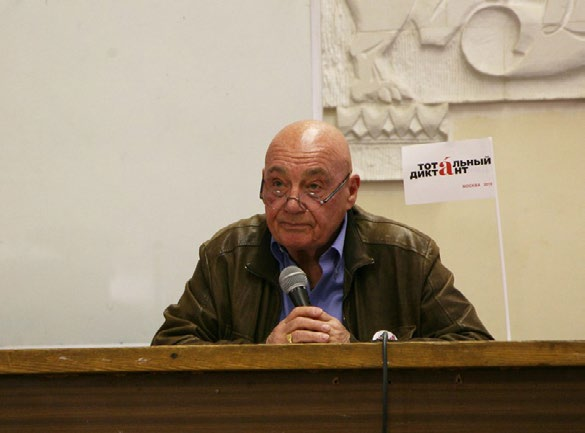 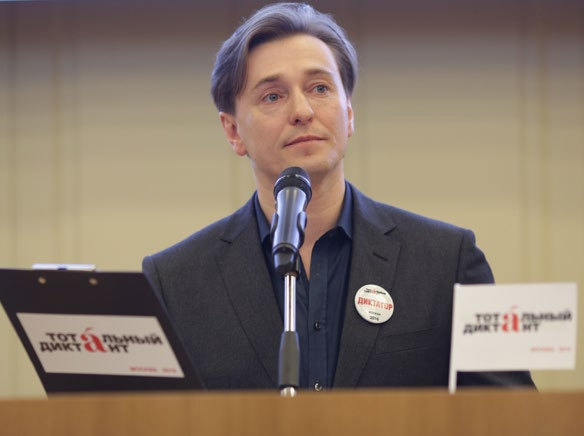 Владимир Познер
Сергей Безруков
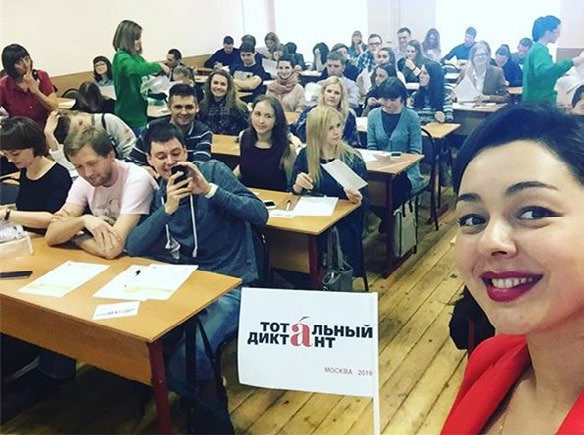 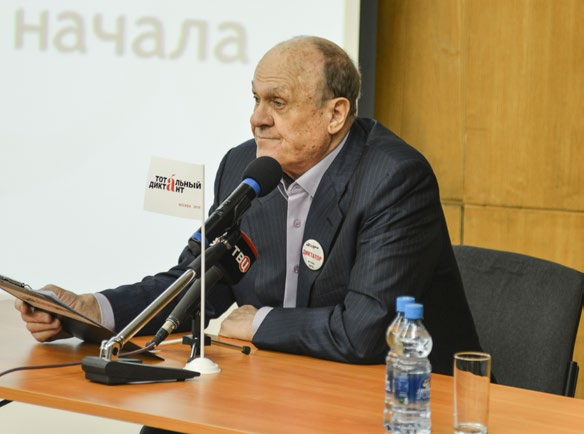 Марина Кравец
Владимир Меньшов
[Speaker Notes: Заголовок — Trebuchet MS 24 полужирный #D71F26
Подзаголовок —  Trebuchet MS 18 полужирныйТекст — Trebuchet MS 14]
Instagram звездных «диктаторов»
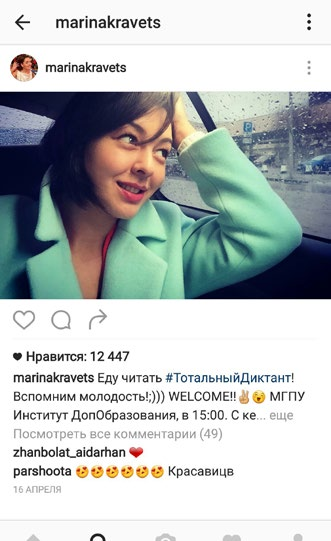 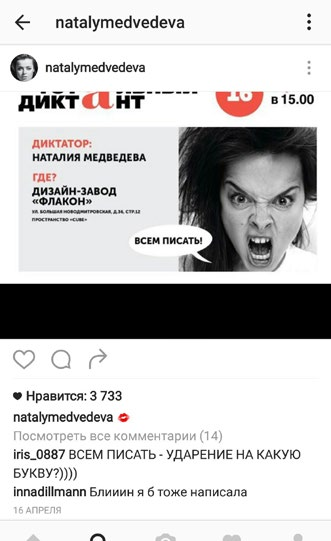 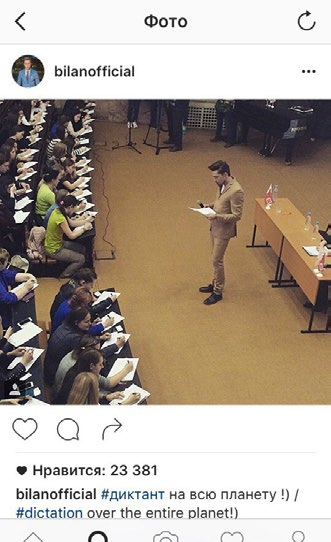 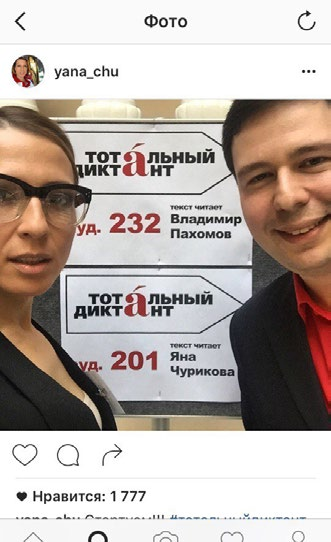 Дима Билан
Яна Чурикова
Наталья Медведева
Марина Кравец
[Speaker Notes: Заголовок — Trebuchet MS 24 полужирный #D71F26
Подзаголовок —  Trebuchet MS 18 полужирныйТекст — Trebuchet MS 14]
Видео
[Speaker Notes: Заголовок — Trebuchet MS 24 полужирный #D71F26
Подзаголовок —  Trebuchet MS 18 полужирныйТекст — Trebuchet MS 14]
Результаты в 2017 году
6 континентов
71 страна
858 городов
3008 площадок
Аудитория акции:
1. Участники акции
200 000 человек написали диктант на площадках по всему миру или онлайн.

2. Зрители и читатели материалов
СМИ о Тотальном диктанте
355 000 000 совокупный охват аудитории,
22 500 публикаций в СМИ.

3. Лояльная интернет-аудитория
• посетители сайта totaldict.ru: 1 500 000
уникальных посетителей за кампанию
2017 года.
• подписчики в соцсетях: более 220 000
подписчиков
[Speaker Notes: Заголовок — Trebuchet MS 24 полужирный #D71F26
Подзаголовок —  Trebuchet MS 18 полужирныйТекст — Trebuchet MS 14]
Охват в 2017 году в России
177 000 участников
84 субъекта РФ
600 городов
Города-лидеры (2017):
Москва	20150
Санкт-Петербург	7184
Новосибирск	6930
Омск	5100
Пермь	2972
Казань	2800
Красноярск	2565
Екатеринбург	2408
Ижевск	2186
Челябинск	2165
Иркутск	1800
Владивосток	1700  
Нижний Новгород	1671 
Саратов	1654
Тюмень	1651
Ростов-на-Дону	1400
Краснодар	1300
Томск	1117
5
7
1
4
2
3
6
8
Центральный ФО	32220
Приволжский ФО	27073
Сибирский ФО	27493
Уральский ФО	16428
Северо-Западный ФО	14568
Южный ФО	9879
Дальневосточный ФО	6782
Северо-Кавказский ФО	3587
[Speaker Notes: Заголовок — Trebuchet MS 24 полужирный #D71F26
Подзаголовок —  Trebuchet MS 18 полужирныйТекст — Trebuchet MS 14]
Аудитория
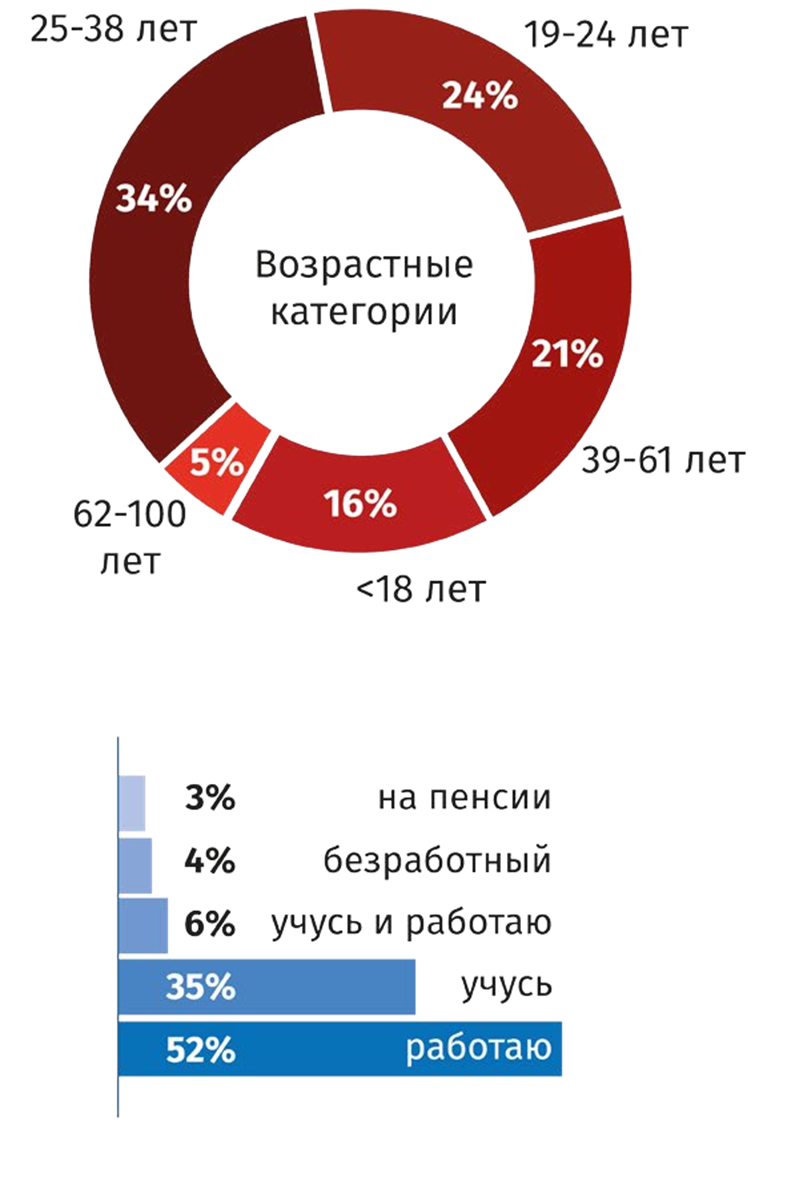 Портрет типичного участника: социально  активная женщина в возрасте от 25 до 45 лет с высшим  образованием, работающая,  имеющая доход средний или выше среднего, а также члены ее семьи.
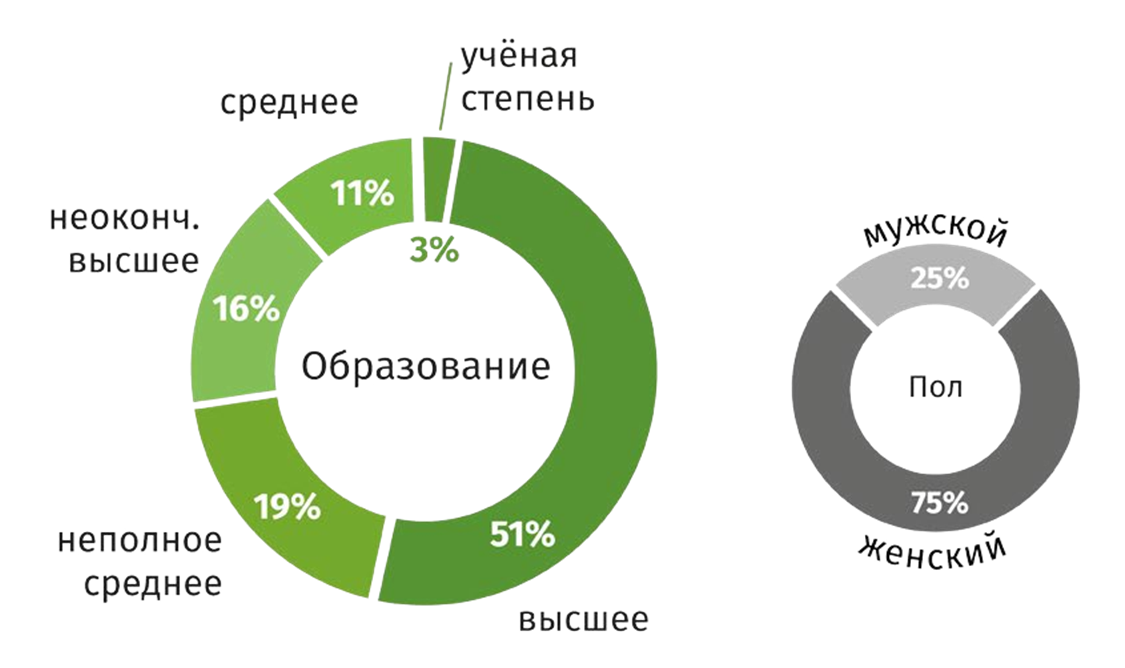 [Speaker Notes: Заголовок — Trebuchet MS 24 полужирный #D71F26
Подзаголовок —  Trebuchet MS 18 полужирныйТекст — Trebuchet MS 14]
Медиаохват
22 500 
публикаций в СМИ

355 000 000
совокупный охват аудитории 
220 000
подписчиков в соцсетях

1 500 000 
уникальных посетителей сайта totaldict.ru
А также: Лента.ру, Медуза, 5 канал, Газета.ру, РЕН ТВ, Ведомости, Россия-Культура, ОТР, Радио России, Регнум, Интерфакс, Грамота.ру, Вечерний Ургант
[Speaker Notes: Заголовок — Trebuchet MS 24 полужирный #D71F26
Подзаголовок —  Trebuchet MS 18 полужирныйТекст — Trebuchet MS 14]
Спецпроекты
КУРСЫ, февраль – апрель
• Курсы по русскому языку: 125 городов, 30 000 слушателей.
 
ОНЛАЙН-ШКОЛА, февраль – апрель
 Онлайн на сайте totaldict.ru: 100 000 слушателей.

ТЕКСТ ДЛЯ ИНОСТРАНЦЕВ TruD, апрель
 Тест на базе диктанта, одновременно. 55 городов, более 1000 участников-иностранцев.

НАУЧНО-ПРАКТИЧЕСКАЯ КОНФЕРЕНЦИЯ, февраль
 Филологи и организаторы со всего мира. Научная программа, тренинги и мотивация для организаторов.
[Speaker Notes: Заголовок — Trebuchet MS 24 полужирный #D71F26
Подзаголовок —  Trebuchet MS 18 полужирныйТекст — Trebuchet MS 14]
Динамика проекта
[Speaker Notes: Заголовок — Trebuchet MS 24 полужирный #D71F26
Подзаголовок —  Trebuchet MS 18 полужирныйТекст — Trebuchet MS 14]
Эффект
Дает возможность взрослым людям, не включенным в формальную систему образования, повышать уровень грамотности
 Мотивирует к изучению русского языка
 Порождает моду на грамотность, добровольную проверку знаний в какой-либо области
Объединяет русскоговорящих людей из разных уголков мира
[Speaker Notes: Заголовок — Trebuchet MS 24 полужирный #D71F26
Подзаголовок —  Trebuchet MS 18 полужирныйТекст — Trebuchet MS 14]
Контакты
Ольга Ребковец

руководитель проекта
rebkovets@totaldict.ru
+7 913 009 68 48
totaldict.ru
[Speaker Notes: Заголовок — Trebuchet MS 24 полужирный #D71F26
Подзаголовок —  Trebuchet MS 18 полужирныйТекст — Trebuchet MS 14]